Composition/Resource Events/Policies Layer
Resource Control Operations
(e.g., Compute, FAM, Storage Fabric)
Resource Graph Representation
(e.g., Compute, FAM, Storage Fabric)
Graph Reference Database
Resource Events
Composition Policies
Graph Reference Database
Authorization Block
Graph Reference Database Entry
Reference Composer Framework Components
Monitoring System Input
Command Component Execution
Interface to Sunfish
Composition Decision and Policies
Janusgraph Database with Apache 
Cassandra NoSQL
Database Backend
Restful Queue
Client Interaction
Lexical Analyzer/
Parser
Cassandra Database
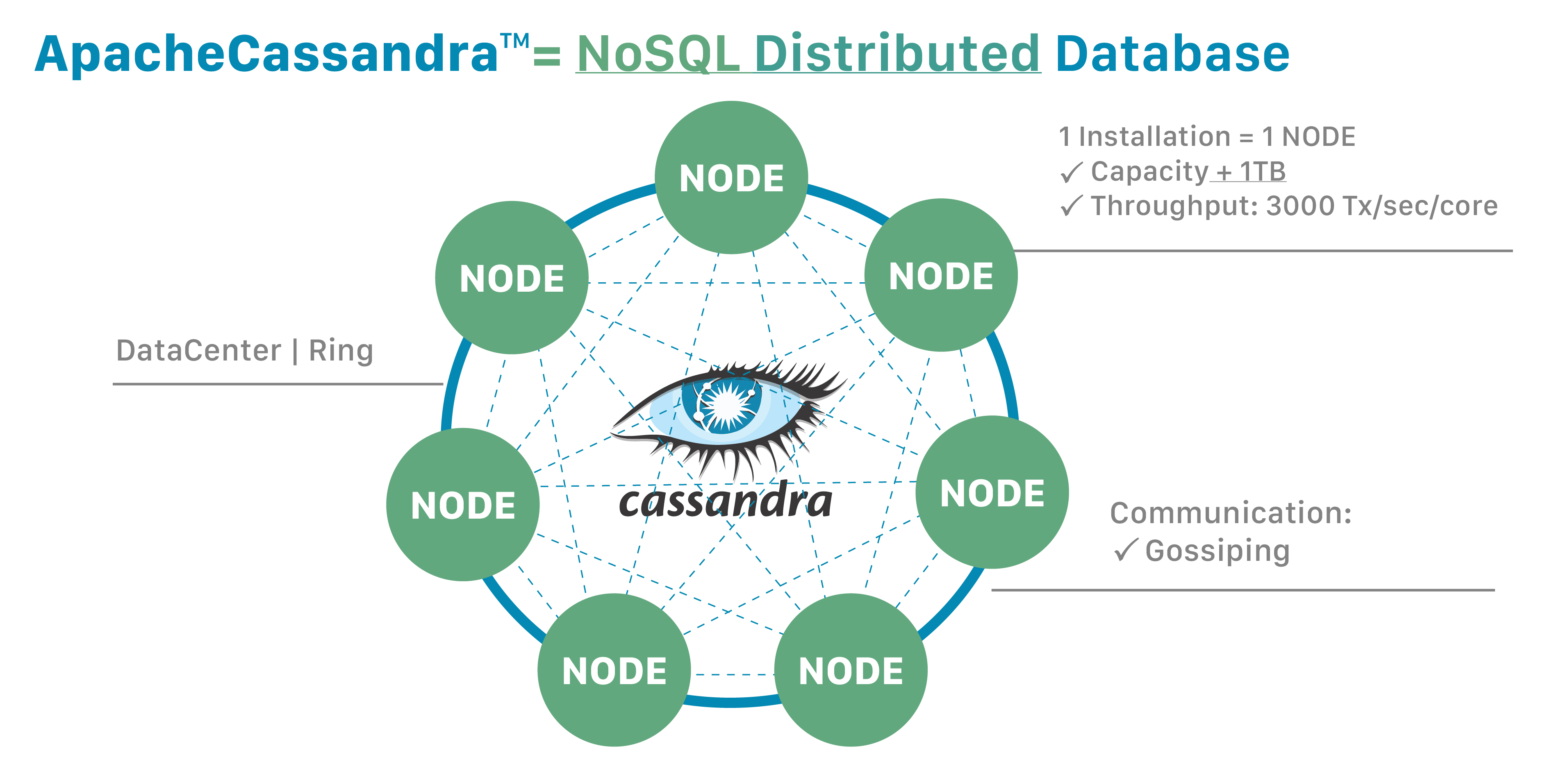 Cassandra database back-end
I came to the conclusion that we needed a NoSQL database, as opposed to a relational database when I was imagining out the database transactions.  I came to that conclusion due to the fact that the keys needed to point to a next jumping off point.  That just smells like a columnar format database instead of a primary key set-up with fixed data lengths.  I saw a need to address multiple paths and simultaneous connections, something that a relational database is going to struggle with.  I jumped on Cassandra instead of Mongo or HBase because of its column data formatting and peer-to-peer architecture, for scaling.
Janusgraph can do BerkeleyDB, as well, but Cassandra is more ‘robust’ and is scalable.
We can use Lucene for queries.
For my testing, I chose 3.11.0 because that was the version that was verified with Janusgraph.
I configured that back-end janusgraph configuration with cql and Lucene.
For dependencies, I installed Python2 and OpenJDK-8.11-JRE.
Janusgraph
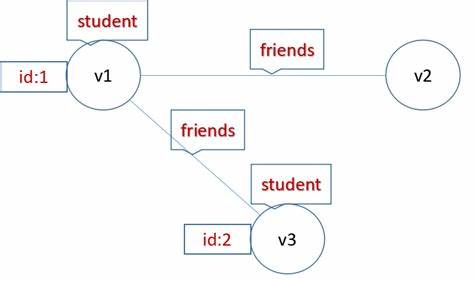 Janusgraph
Recommended by Christian and Michele
Configurations set to run the Lucene search libraries.
We can create Vertices and Edges that mirror our Sunfish database.
We can fill the Vertices and Edges to match the Redfish entries
The edges can mirror our Redfish connections.
We can leverage Lucene libraries to gather intelligence on the machines and components
We can describe multiple Graphs, simultaneously, for ‘zoom in/zoom out’.
We can write tools that create Redfish/Swordfish associations and simultaneously build and deconstruct database entries and associations.
Do we want to do a start-up comparison of the persistent database entries and in-memory real-time entries?  Are we looking for a run-time comparison?
We can run Gremlin code (Turing compatible code for graph database entries and searches) for database changes and Lucene searches
Janusgraph and Gremlin work with Java and Python3 extensions.  So, we can code up Gremlin transactions from a consistent code base.
We can leverage the Gremlin shell and remote connections to provide in-code development and testing.
Resource Events Framework
Command Component Execution
Interface to Composer
Interface to Sunfish
Janusgraph Database with Apache 
Cassandra NoSQL
Database Backend
Interface to Client 
Restful Queue
Reference Framework for Composition Decisions and Policies
Log-based Input for training and updating ML model?  Federation or Reinforcement
Plugins
Command Component Execution
Interface to Composer
Interface to Sunfish
Training Model Storage
Restful Queue
Code type as an input
Composability Example 1:  Run-Time Container Dynamic ProvisioningMemory Resource Request over Aggregated Fabrics
Container 1
CPU !
Resource Control Operations
(e.g., Compute, FAM, Storage Fabric)
Sunfish Services
Resource Graph Representation
(e.g., Compute, FAM, Storage Fabric)
Resource Inventory
RF tree management
Container Engine
Container 2
CPU !
Graph Reference Database
Resource Configuration
Redfish/Swordfish
Fabric Configuration
Agent
Hardware  Manager(s)
Message Queue
RESTful API (RF/SF)
Resource Events
Authentication
Access Control
…
Composition 
Policies
High Speed Fabric Links
Events & Logs
Graph Reference Database
Data Store
CXL Switch
CXL Switch
Container N
CPU !
Authorization Block
CXL Switch
CXL Switch
Graph Reference Database Entry
Composition/Resource Events/Policies Layer Transactions
Resource Control Operations
(e.g., Compute, FAM, Storage Fabric)
Sunfish Services
Resource Inventory
Resource Graph Representation
(e.g., Compute, FAM, Storage Fabric)
Redfish/Swordfish
 Tree Management
Graph Reference Database
Resource Configuration
Transactions
Resource Events
Fabric Configuration
RESTful API (RF/SF)
Message Queue
Data
Authentication
Composition Policies
Graph Reference Database
Access Control
Events & Logs
Events
Authorization Block
Redfish/Swordfish
Graph Reference Database Entry
Composition/Resource Events/Policies Layer Transactions
Resource Control Operations
(e.g., Compute, FAM, Storage Fabric)
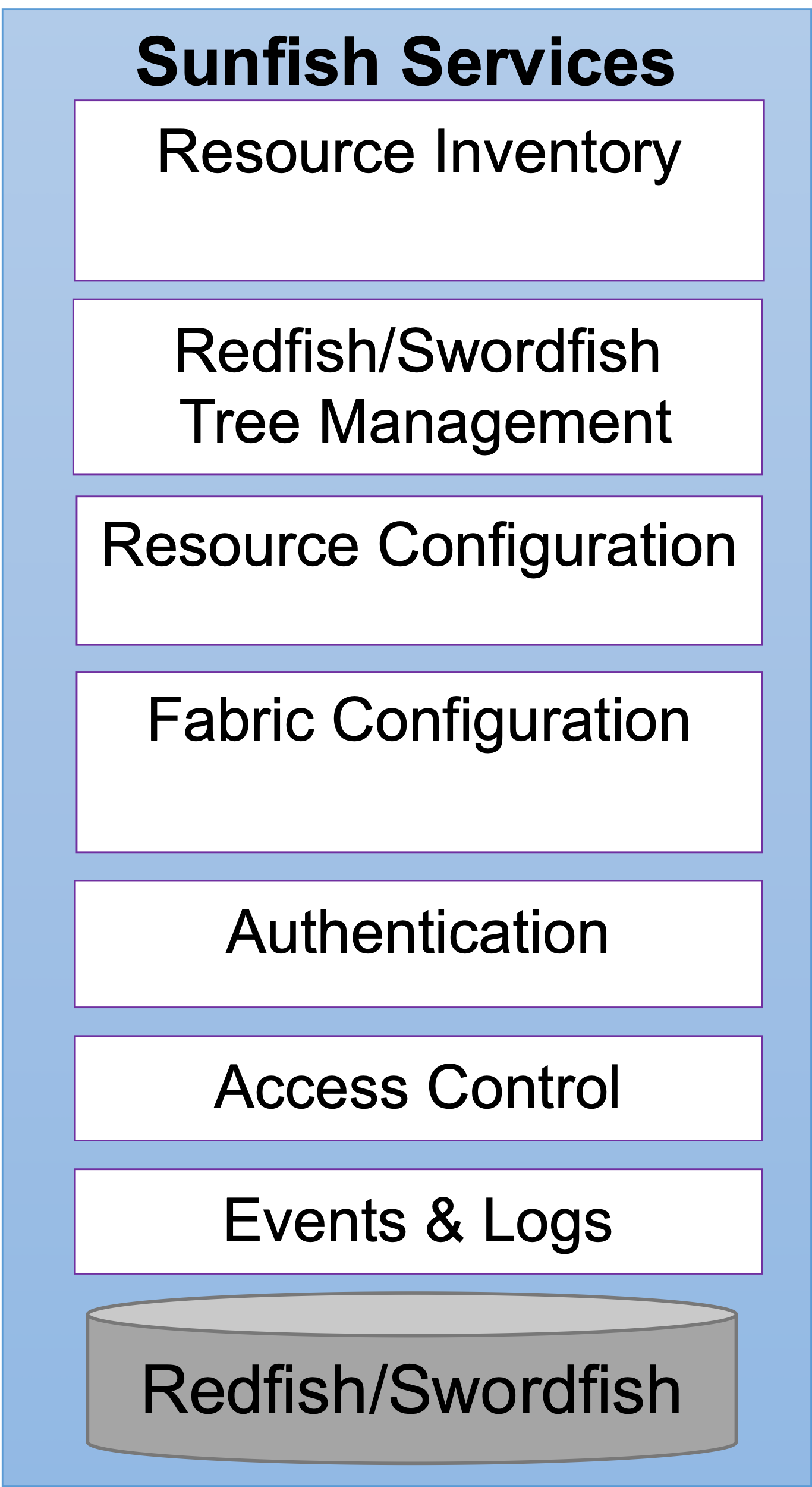 Resource Graph Representation
(e.g., Compute, FAM, Storage Fabric)
Graph Reference Database
Transactions
Resource Events
RESTful API (RF/SF)
Message Queue
Data
Composition Policies
Graph Reference Database
Events
Authorization Block
Graph Reference Database Entry
Composability Manager
Resource Control Operations
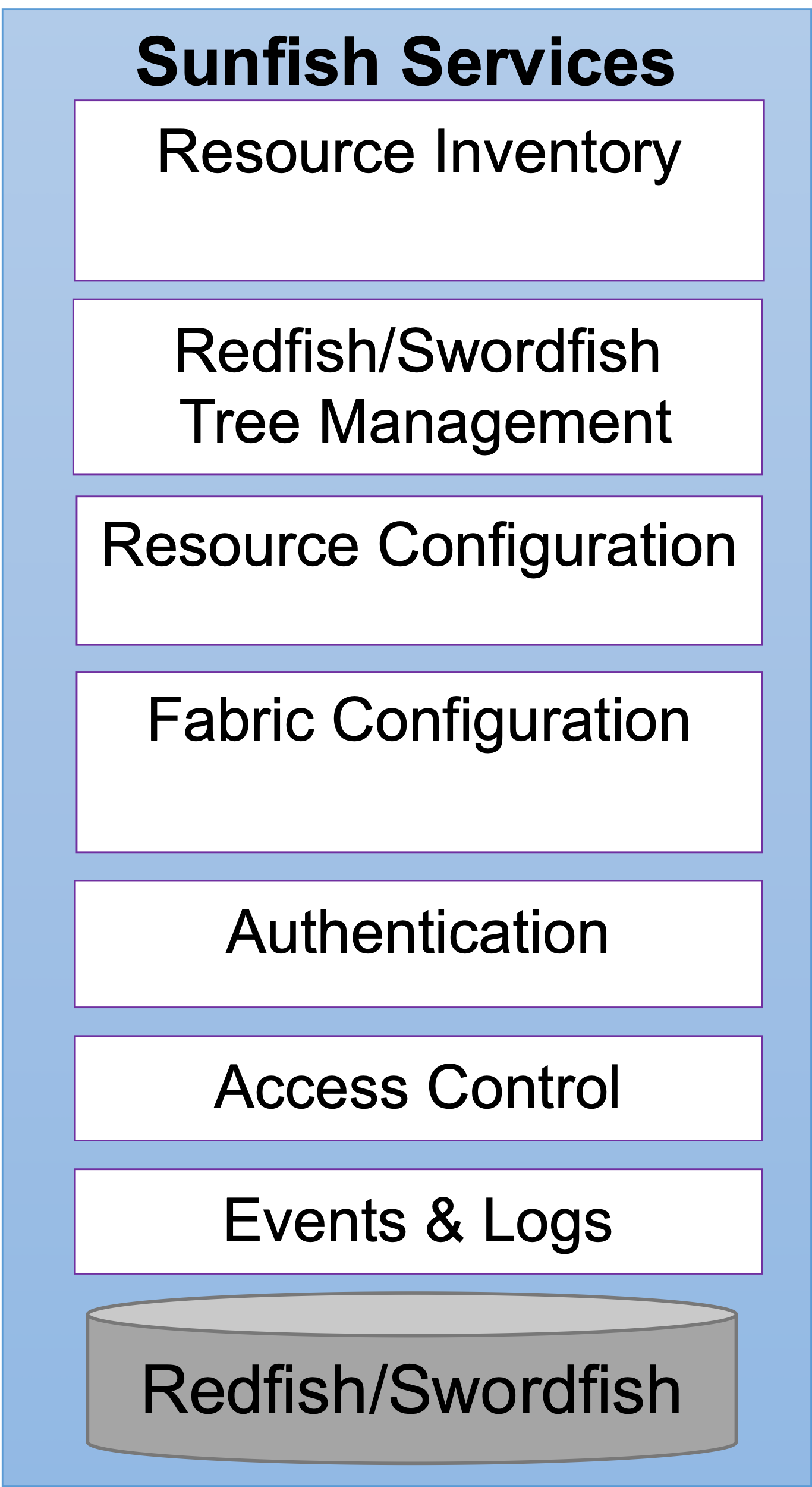 Show Aggregated Resource
Register Composer
Client Request Fulfilled
Query Resource Features
Create Aggregated Resource
Query Inventory
Gather Resource Security Information
List Logged Events
Query Resource Connections
Create Resource Namespace
Restful API (RF/SF)
Message Queue
Reserve Inventory
Modify Resource Deta
Request Resource QoS
Query Resource Path
Delete Resource Namespace
Assemble System
Gather Resource Failover
Build Resource Path
Create System
Resource Authorization Modification
Add Resource to Database
Modify System
Release Resource Failover Option
Modify Resource Path
Delete System
Choose best Resource Failover Options
Delete Resource Path
Show System
Get Request from Client
Composability Manager
Resource Events
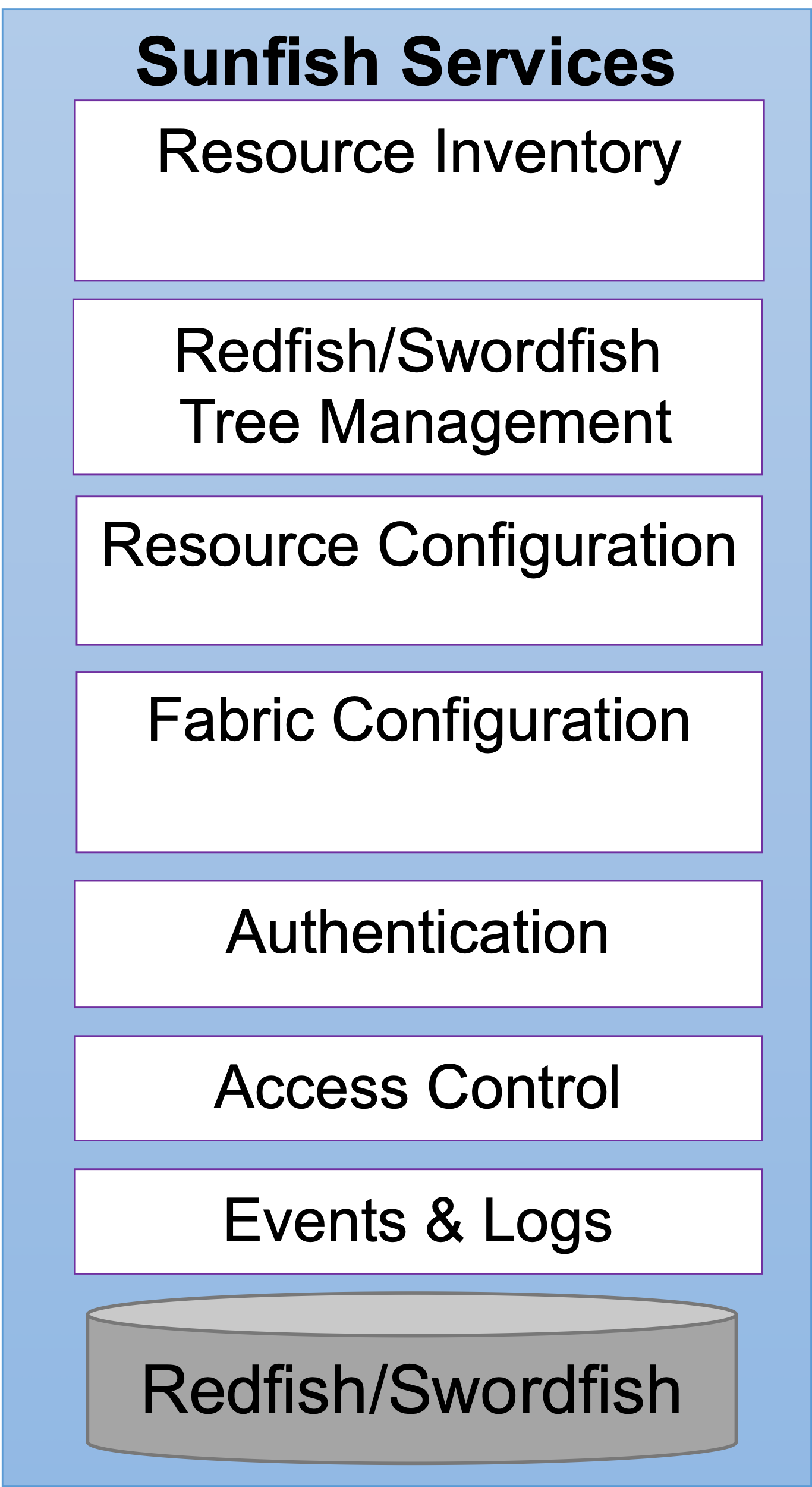 List Available Events
Register for Events
Restful API (RF/SF)
Message Queue
Report Resource Issue
Report New Resource
Report Deleted Resource
Composability Manager
Authorization Block
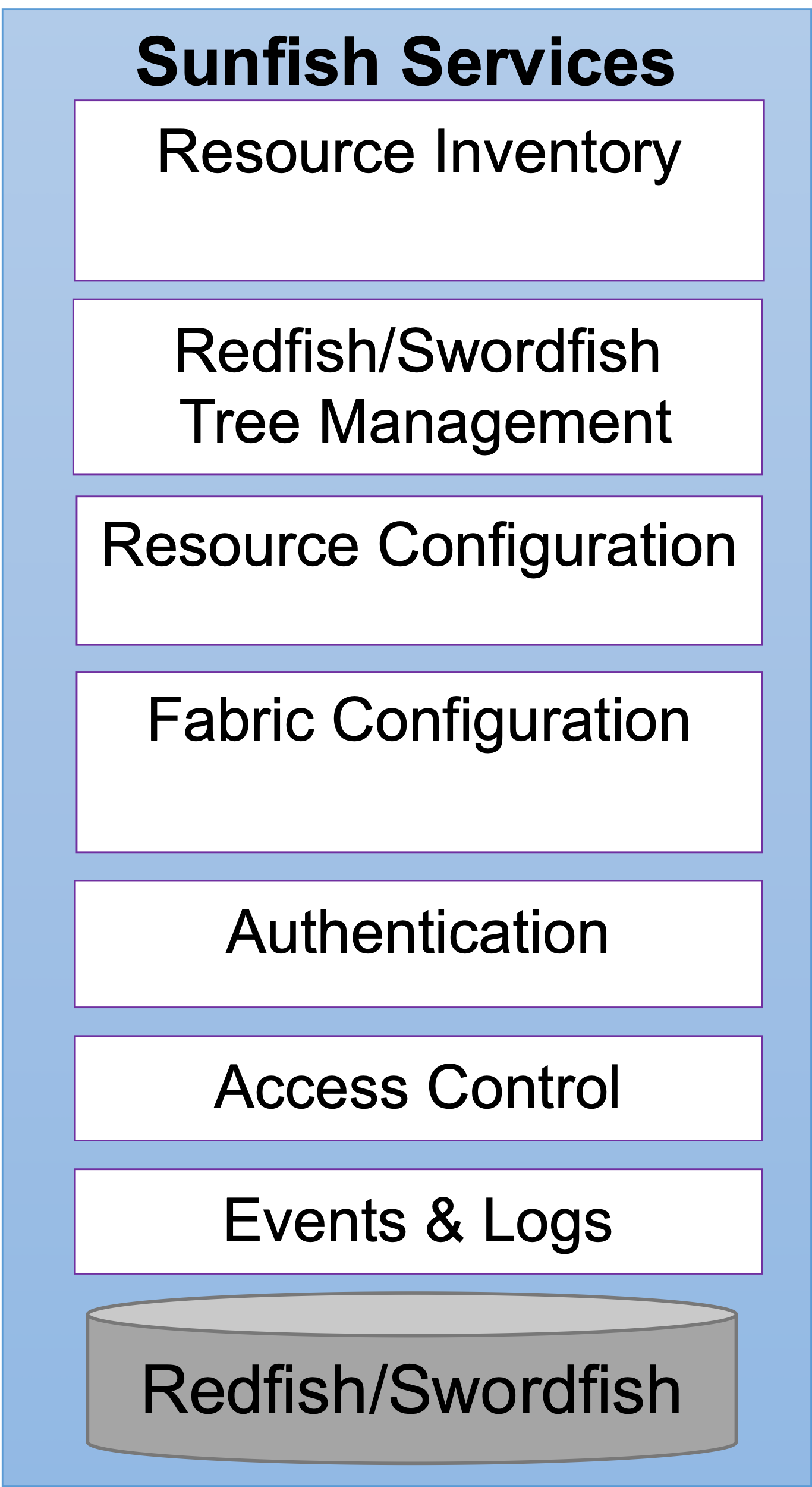 Tenancy
Restful API (RF/SF)
Message Queue
Security Value
Security Association
Composability Manager
Resource Graph Representation
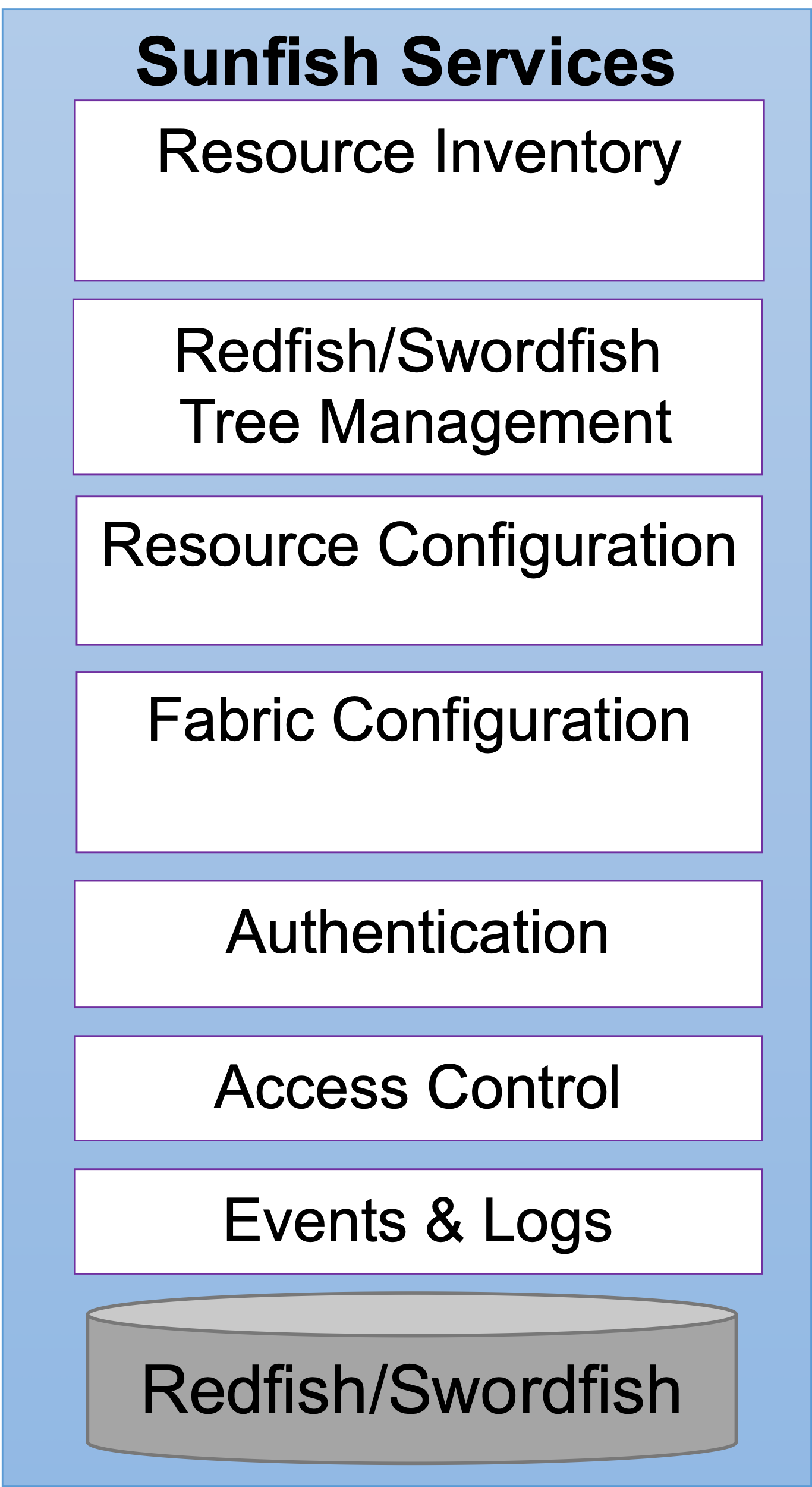 Search Graph
List Resource Detail
Delete Resource Edge
Create Resource Vertex
Modify Resource Detail
Restful API (RF/SF)
Message Queue
Create Resource Edge
Modify Resource Path
Delete Resource Vertex
Modify Resource Group of Details
Delete Resource Edge
Add Resource Edge